Бекітілген тарифтік сметаның және инвестициялық бағдарламаның орындалуы, реттеліп көрсетілетін қызметтердің сапасы мен сенімділігі көрсеткіштерінің сақталуы және реттеліп көрсетілетін қызметтерді ұсыну жөніндегі қызметтің тиімділік көрсеткіштеріне қол жеткізу туралы 2023 жылдың қорытындысы бойынша есеп
«Алюминий Казахстана» АҚ, 2024 жыл
1
Табиғи монополия субъектісі туралы жалпы ақпарат
Жалпы ақпарат
«Алюминий Казахстана» АҚ Қазақстанда алюминий тотығын (алюминий өндіруге арналған шикізат) өндіретін жалғыз кәсіпорын, сондай-ақ Павлодар облысының ірі жұмыс берушісі болып табылады.
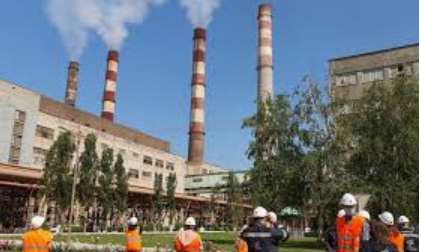 Реттелетін қызмет түрі - жылу энергиясын өндіру
«Алюминий Казахстана» АҚ жылу өндіруші филиал - Электр станциясы болып табылады.
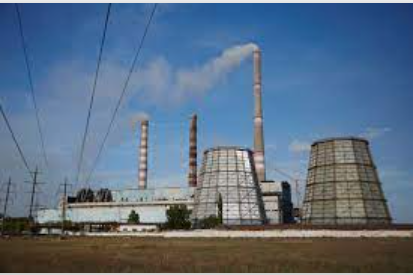 «Алюминий Казахстана» АҚ электр станциясы 1964 жылы пайдалануға берілді.
Белгіленген қуат:
Электр - 350 МВтЖылу – 1 182 Гкал / сағ
Реттелетін қызметтердің сапасы мен сенімділігінің көрсеткіштері, сондай-ақ «Алюминий Казахстана» АҚ үшін қызмет тиімділігінің көрсеткіштері уәкілетті органмен белгіленбеген
Бекітілген инвестициялық бағдарламаның орындалуы туралы ақпарат
2
2023 жылға бекітілген инвестициялық бағдарламаның орындалуы туралы ақпарат
Бекітілген инвестициялық бағдарламаның 2023 жылға орындалуы туралы ақпарат (жалғасы)
* Бекітілген тарифтік сметада көзделген
Бекітілген инвестициялық бағдарламаның 2023 жылға орындалуы туралы ақпарат (жалғасы)
Бекітілген тарифтік сметаның бап бойынша орындалуы туралы ақпарат
3
2023 жылдың қорытындысы бойынша бекітілген тарифтік сметаның бап бойынша орындалуы туралы ақпарат
2023 жылдың қорытындысы бойынша бекітілген тарифтік сметаның бап бойынша орындалуы туралы ақпарат
2023 жылдың қорытындысы бойынша бекітілген тарифтік сметаның бап бойынша орындалуы туралы ақпарат
2023 жылдың қорытындысы бойынша бекітілген тарифтік сметаның бап бойынша орындалуы туралы ақпарат
Реттелетін қызметтердің сапа, сенімділік көрсеткіштерінің сақталуы және «Алюминий Казахстана» АҚ қызметінің тиімділік көрсеткіштеріне қол жеткізу туралы ақпарат
4
Реттелетін қызметтердің сапасы мен сенімділігі көрсеткіштерінің сақталуы туралы;  «Алюминий Казахстана» АҚ қызметінің тиімділік көрсеткіштеріне қол жеткізу туралы ақпарат
«Алюминий Казахстана» АҚ үшін реттелетін қызметтердің сапасы мен сенімділігінің көрсеткіштері және қызмет тиімділігінің көрсеткіштері әзірленбеген және бекітілмеген.
2023 жылы жүргізілген күрделі жөндеу нәтижесінде «Алюминий Казахстана» АҚ мынадай көрсеткіштерге қол жеткізді
Реттелетін қызметтерді ұсыну сапасы туралы ақпарат
Көрсетілетін қызметтердің сапасы қамтамасыз етіледі :
01
Тарифтік сметаның барлық баптарын орындау арқылы;
Тұтынушылардың реттелетін қызметтерінің сенімділігі мен сапасын арттыру
Жылумен жабдықтау жүйесінде жабдықтың істен шығуы мен істен шығуының болмауыЖылыту кезеңі ішінде жылу магистральдарындағы, жылу желісінің бақылау нүктелеріндегі, сорғы станцияларын айдайтын жылу тасымалдағыштың гидравликалық параметрлерінің есептік мәндерге сәйкестігі.
02
Реттеліп көрсетілетін қызмет объектілерін ведомстводан тыс күзету жұмыстарында заманауи жабдықтарды пайдалануТөтенше жағдайлардың туындау қаупін азайту
03
04
Негізгі өндірістік қорлардың жұмысын жедел бақылау жылу энергиясын өндіру жөніндегі қызметтер;Реттеліп көрсетілетін қызмет объектілеріне мерзімді техникалық қызмет көрсетуді жүргізу арқылы жүзеге асырылады.
Реттелетін қызметтер мемлекеттік органдар өз құзыреті шегінде белгілеген сапаға қойылатын талаптарды ескере отырып көрсетіледі
«Алюминий Казахстана» АҚ қызметінің негізгі қаржылық-экономикалық көрсеткіштері туралы ақпарат
5
Реттелетін қызмет (жылу энергиясын өндіру) бойынша «Алюминий Казахстана» АҚ қызметінің негізгі қаржы-экономикалық көрсеткіштері туралы ақпарат
көрсеткіштер
Көрсетілетін қызметтер көлемі, мың Гкал
Табыс, 
млн. тенге
Шығындар, 
млн. тенге
Залал, 
млн. тенге
Өзіндік құны, 
тенге/ Гкал
Тариф, теңге/ Гкал
Көрсетілген реттеліп көрсетілетін қызметтердің көлемі туралы ақпарат
«Павлодарэнергосбыт» ЖШС 991,6 мың Гкал
«Павлодарские тепловые сети» ЖШС 480,5 мың Гкал
Басқалар 11,7 мың Гкал
бекітілген тарифтік 
сметада көзделген
0,8%
1,6%
Факт
2023 жылға
1 341,9
1483,8
«Павлодарэнергосбыт» ЖШС  918,9 мың Гкал
«Павлодарские тепловые сети» ЖШС401,1 мың Гкал
Басқалар 21,9 мың Гкал
««Павлодарэнергосбыт» ЖШС
басқалар
«Павлодарские тепловые сети» ЖШС
Реттеліп көрсетілетін қызметтерді тұтынушылармен жүргізілетін жұмыс туралы ақпарат
7
Реттеліп көрсетілетін қызметтерді тұтынушылармен жүргізілетін жұмыс туралы ақпарат
Тұтынушылармен жұмыс
Қызмет көрсету
Қызмет тарифі
Тұтынушылар алдындағы есептер
уәкілетті орган бекіткен тарифтер бойынша көрсетілетін қызметтердің сапасына қойылатын талаптарға сәйкес жалпыға бірдей қызмет көрсету қамтамасыз етіледі.
тараптар жасасқан шарттардың және қабылданған шарттық өзара міндеттемелердің талаптарына сәйкес жүзеге асырылады.
жобаны бағалау процесіне тәуелсіз сарапшылардың, қоғамдық ұйымдар мен тұтынушылардың қатысуы
қоғамдық тыңдауларға қатысутұ
тынушыларды заңнамада көзделген мерзімдерде тарифтердің өзгеруі туралы хабардар ету
бұқаралық ақпарат құралдарында көпшілік тыңдаулардың уақыты мен орны туралы хабарламаларды жариялау.
міндетті ақпаратты бұқаралық ақпарат құралдарында, оның ішінде интернет-ресурста орналастыру
«Алюминий Казахстана» АҚ
Реттелетін қызмет
100%
Негізгі қызмет
Басқа да қызметтер
100%
Қызмет перспективалары (даму жоспарлары), оның ішінде тарифтердің ықтимал өзгерістері туралы ақпарат
8
Қызмет перспективалары (даму жоспарлары), оның ішінде тарифтердің ықтимал өзгерістері туралы ақпарат
ДАМУ ПЕРСПЕКТИВАЛАРЫ
2025 жыл
2024 жыл
Тариф
1 296,06
1 302,24
2021-2025 жылдарға арналған уәкілетті органмен бекітілген
теңге/Гкал
теңге/Гкал
Инвестициялық бағдарлама
264,2
238,1
млн. теңге
млн. теңге
Қазандықтарға орташа және күрделі жөндеу жүргізу
Жылу энергиясын өндіру жөніндегі «Алюминий Казахстана» АҚ қызметіне тарифтерді уәкілетті орган 2021-2025 жж. кезеңіне бекітті (Павлодар облысы бойынша ТМРА 15.11.2023 № 97-НҚ бұйрығы)«Алюминий Казахстана» АҚ-ның 2021-2025 жылдарға арналған инвестициялық бағдарламасы Павлодар облысы бойынша ТҚРМ 05.07.2023 № 57-НҚ және энергетика және ТКШ басқармасының 05.07.2023 № 44-НҚ бірлескен бұйрығымен бекітілген
2023 жылдың қорытындысы бойынша кірме жолдардың көрсетілетін қызметтері (қуаты аз) туралы ақпарат
Бекітілген инвестициялық бағдарламаның орындалуы туралы ақпарат
Инвестициялық бағдарламаны уәкілетті орган бекіткен жоқ.
Бекітілген тарифтік сметада көзделген амортизациялық аударымдар сомасы - 49,6 мың теңге № 206 бағыттамалық аудармаға күрделі жөндеу жүргізуге бағытталған.
«Алюминий Казахстана» АҚ үшін реттелетін қызметтердің сапасы мен сенімділігі және қызмет тиімділігінің көрсеткіштері әзірленбеген және бекітілмеген
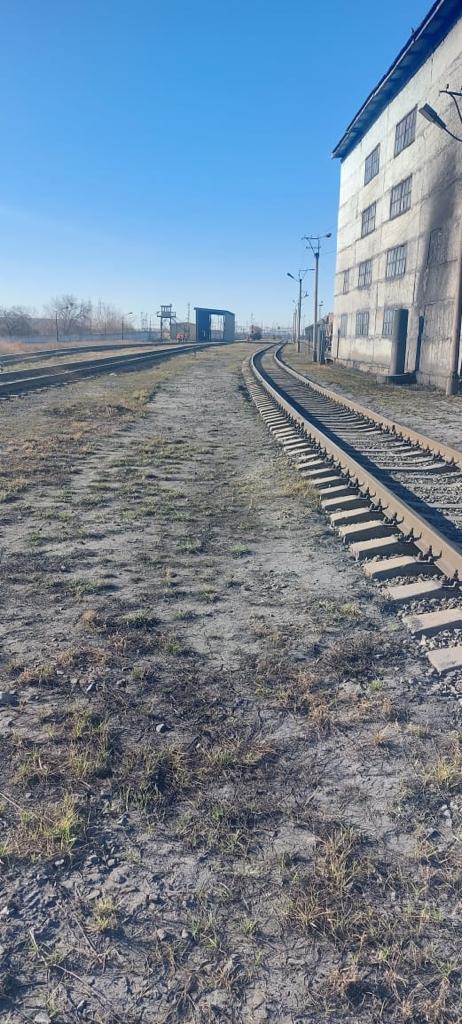 01
02
2023 жылғы тарифтік сметаның бап бойынша орындалуы туралы ақпарат 
«Алюминий Казахстана» АҚ-ның 2023 жылғы кірме жол қызметтерін көрсетуге жұмсаған шығындары 6158,9 мың теңгені құрады, бекітілген тарифтік сметадан 22,8 есе асып түсті. Жалпы тарифтік смета бойынша шығындардың артық шығыны жалақының өсуіне, бекітілген тарифтік сметада көзделмеген шығындардың болуына және инфляциялық процеске байланысты.
Көрсетілген қызметтердің көлемі туралы ақпарат
Көрсетілген қызметтер көлемі 5 262,6 вагон*км құрады, бұл бекітілген тарифтік сметада көзделгеннен 280,8 вагонға*км артық. Реттеліп көрсетілетін қызметтер көлемінің 6,4% - ға артуы тұтынушылардың қызмет көрсетуге нақты өтінімдеріне байланысты.
03
04
Негізгі қаржылық көрсеткіштер туралы ақпарат
Табыс - 320,3 мың теңге,
Шығындар - 6 158,9 мың теңге.
Залал - 5 838,6 мың теңге

2023 жылы көрсетілетін қызметтердің сапасына тұтынушылар тарапынан шағымдар жоқ.
Назарларыңызға рахмет!